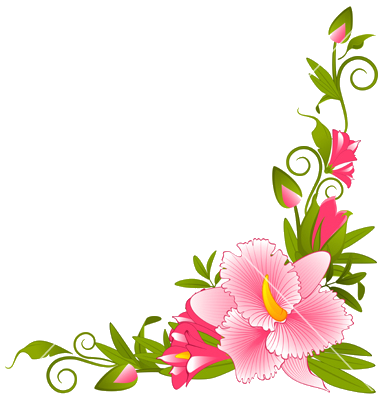 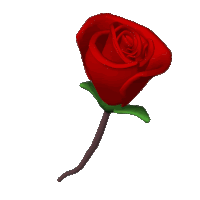 করোনার বৈশ্বিক মহামারীতে সবাইকে স্বাগতম
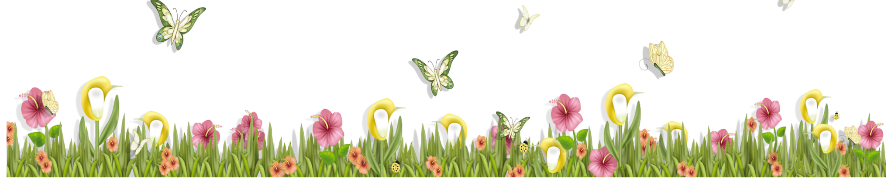 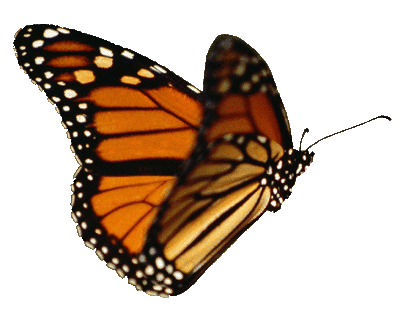 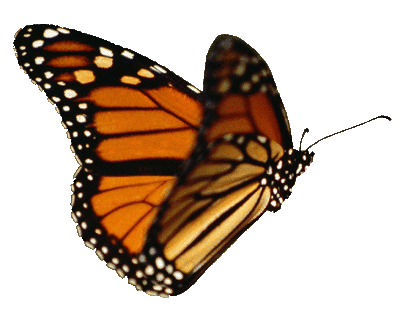 প
রিচিতি
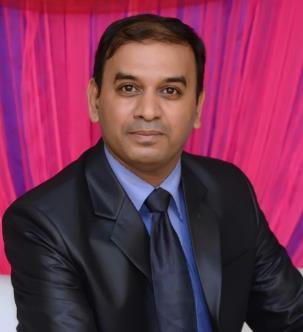 গনেশ কুমার পাল দীপু
প্রধান শিক্ষক
আম্বরখানা কলোনী সরকারী প্রাথমিক বিদ্যালয়
সদর সিলেট।
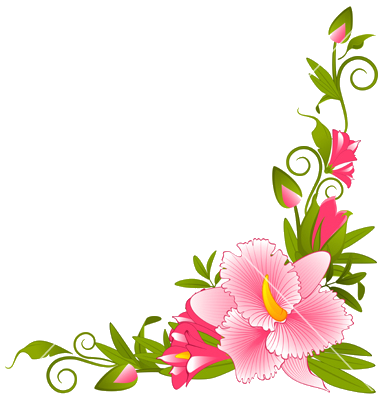 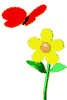 বিষয়ঃ হিন্দু ধর্ম ও নৈতিক শিক্ষা
পাঠ পরিচিতি
শ্রেণিঃ ৩য়
দেব-দেবী ও পূজা
পাঠঃ অধ্যায় ২
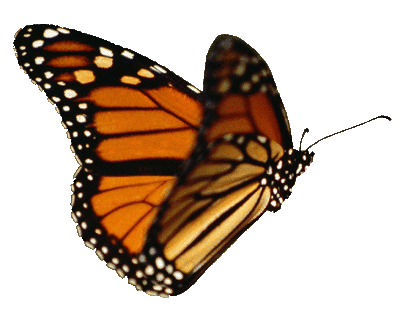 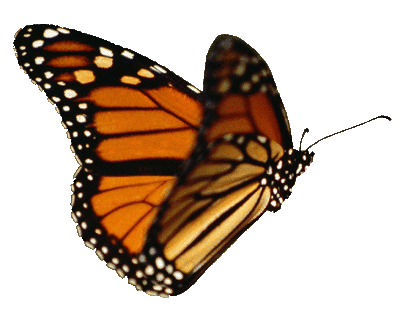 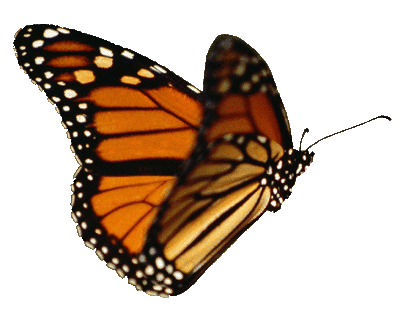 আ
বেগ সৃষ্টি
চলো একটি ভিডিও দেখি এবং সবাই মিলে গান করি
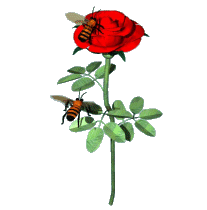 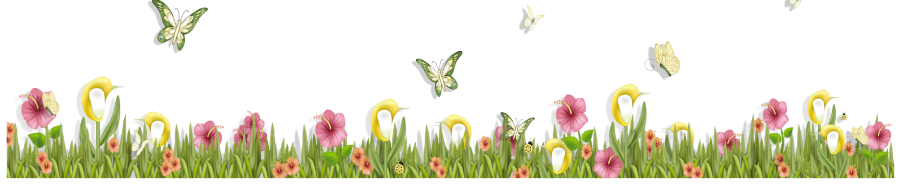 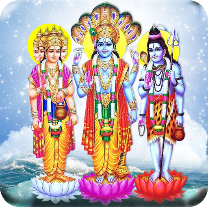 পাঠ্যাংশঃ
পাঠ শিরোনাম
দেব-দেবী ও পূজা
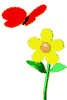 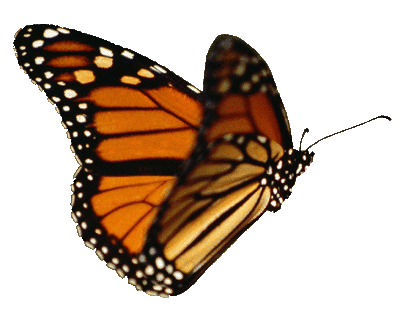 ঈশ্বর এক ও অদ্বিতীয়-------তার নাম শিব
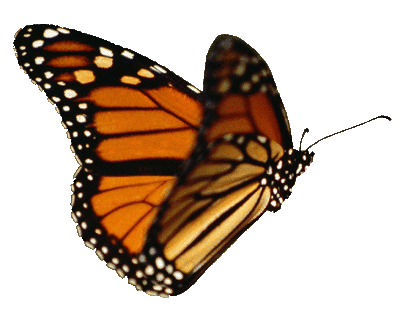 শি
খনফল
২.১.১দেবতা কাকে বলে তা বলতে পারবে।
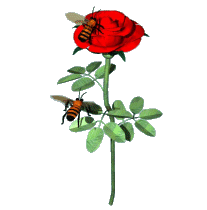 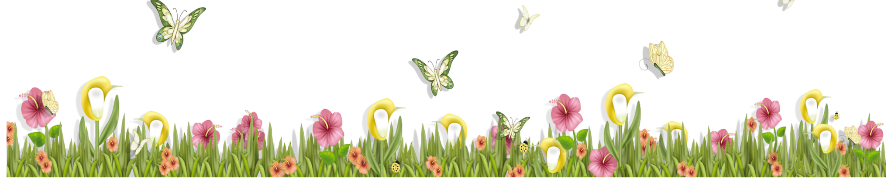 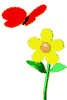 এসো কিছু ছবি দেখি
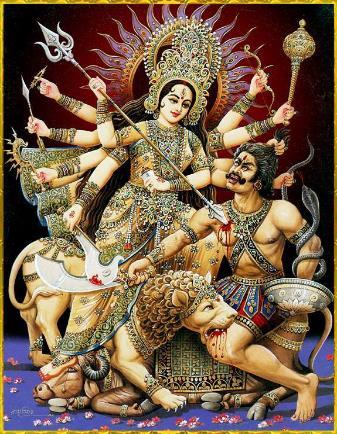 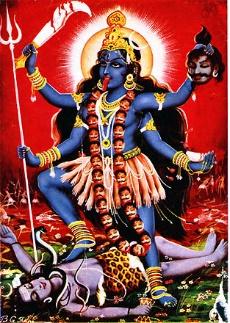 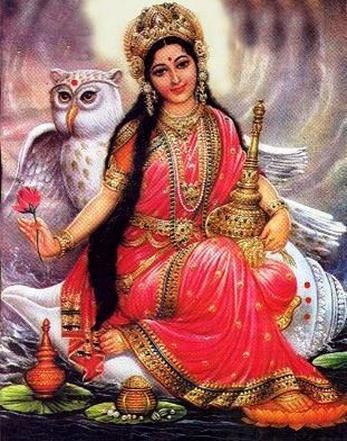 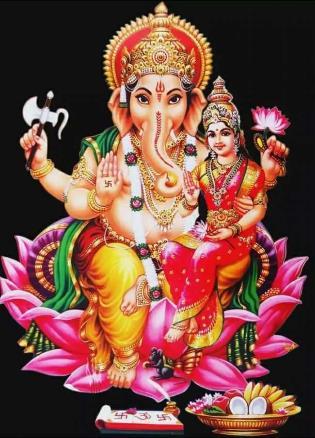 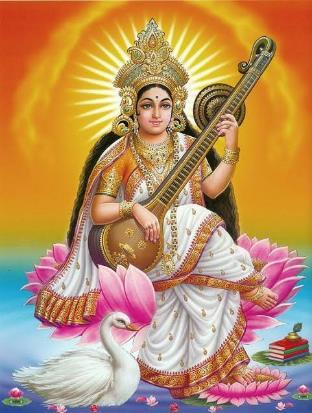 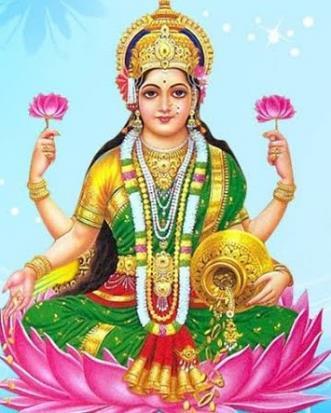 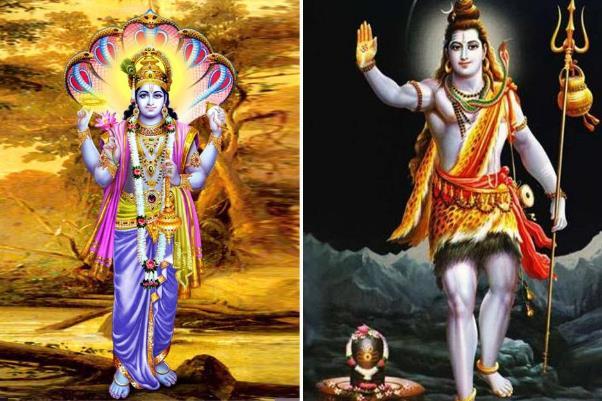 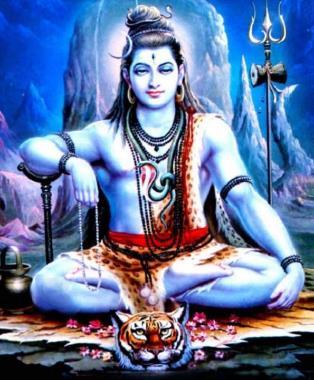 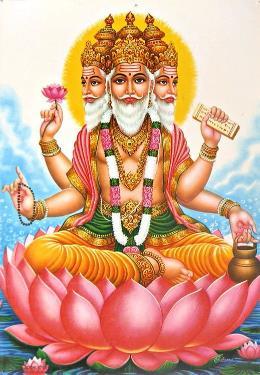 প্রশ্ন
উত্তরের
মাধ্যমে
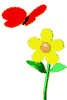 দেব-দেবী ও পূজা
পাঠ ঘোষনা
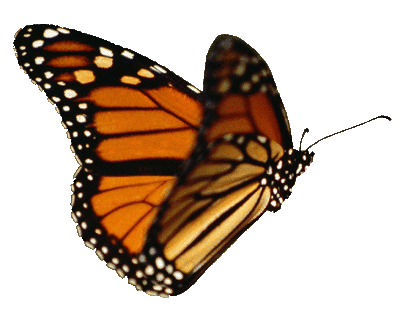 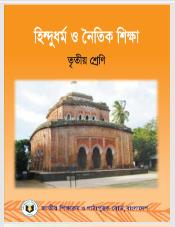 এসো পড়ি
পৃষ্ঠা-৫
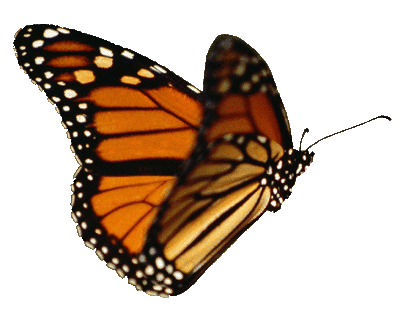 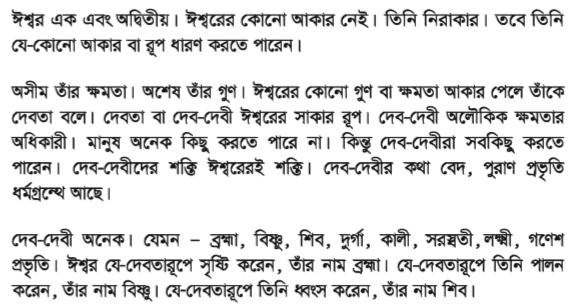 শিক্ষকের জিজ্ঞাসা
এসব ছবি বা প্রতিমা তোমরা কোথায় কোথায় দেখেছে?
এসব ছবি কি তোমরা চিনতে পেরেছ?
তোমরা কি এসব ছবির কয়েকজনের নাম বলতে পারবে?
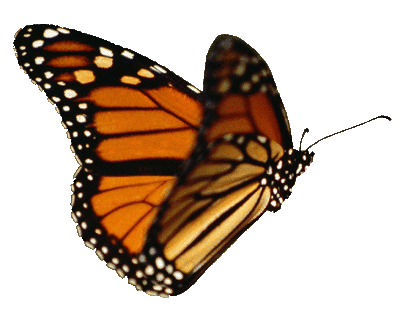 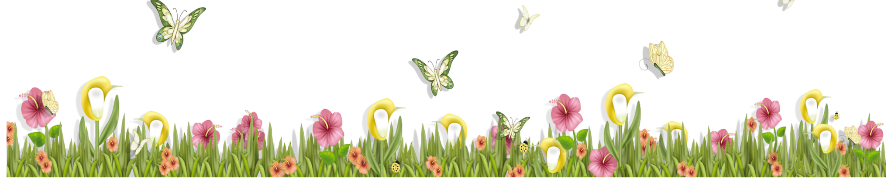 দেবতা বা দেব-দেবী 
বলিতে কি বুঝ?
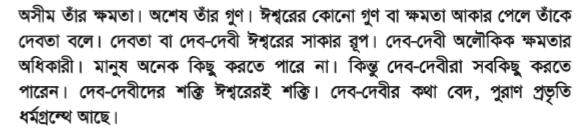 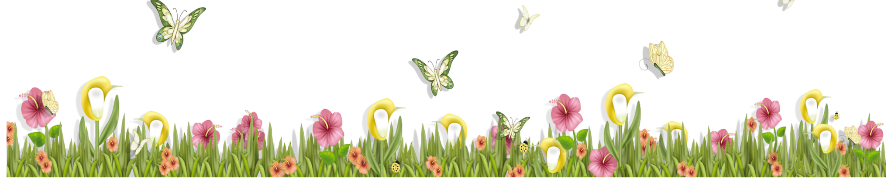 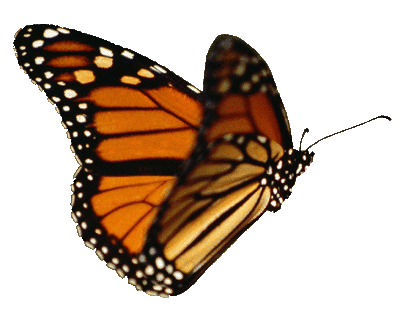 আলোচনা পদ্ধতি
শিক্ষার্থীকেন্দ্রিক উন্মুক্ত আলোচনার মাধ্যমে শিক্ষক শিক্ষার্থীদের পাঠের সারমর্ম বুঝিয়ে দেবেন
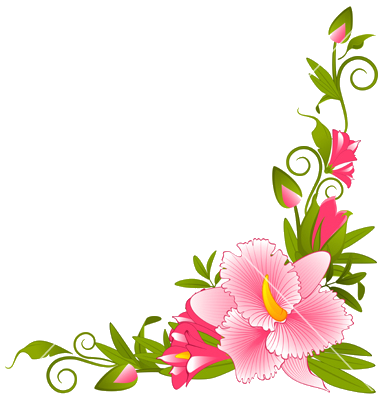 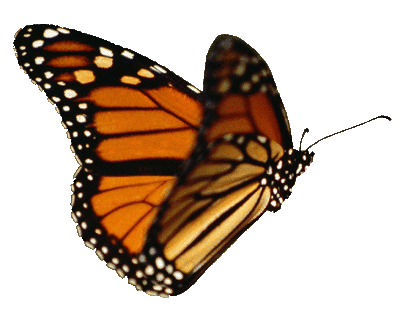 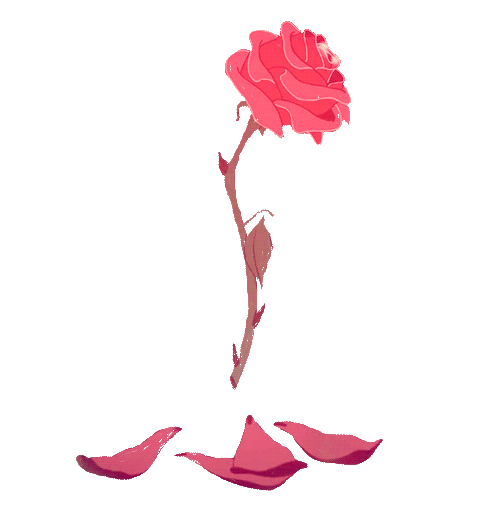 এসো দেবতাদের চিনে নেই
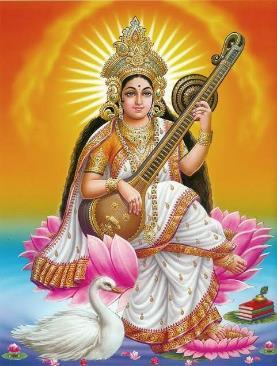 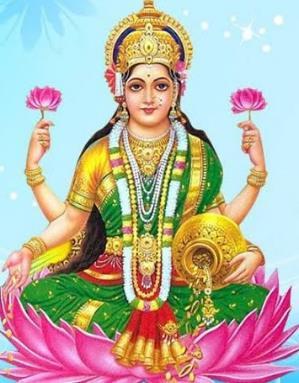 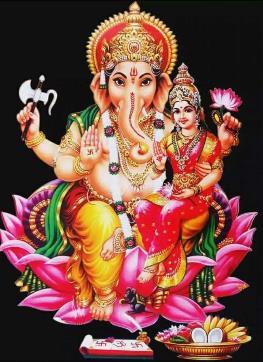 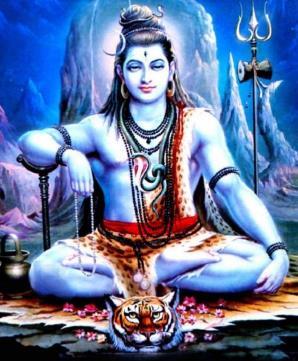 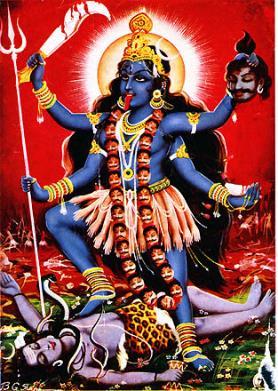 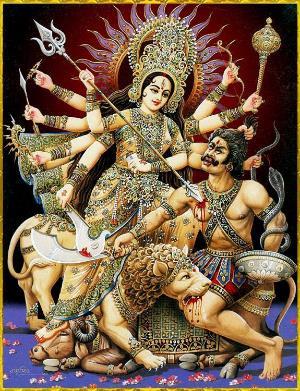 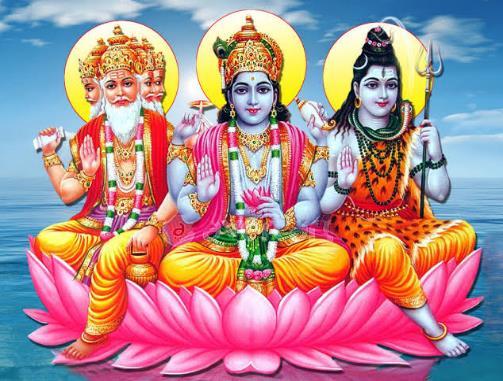 লক্ষ্ণী                  সরস্বতী
শিব               গনেশ
দুর্গা                     কালী
ব্রহ্মা          বিষ্ণু        শিব
এসো দেবতা সম্পর্কে জানি
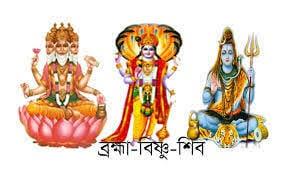 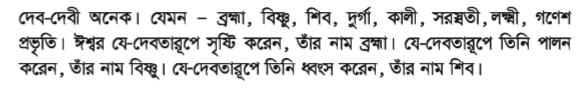 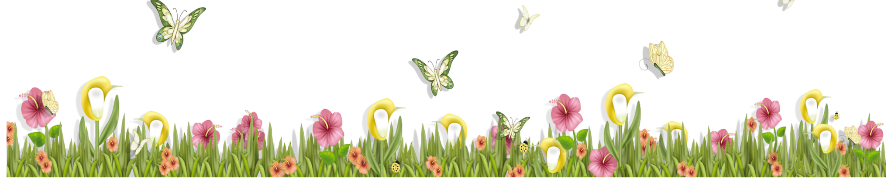 দলীয় কাজ ও মূল্যায়ন
ঈশ্বরের দেবতারূপে কে কি করেন?
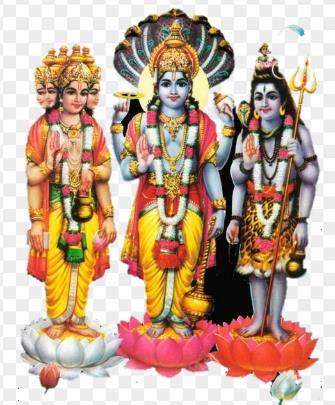 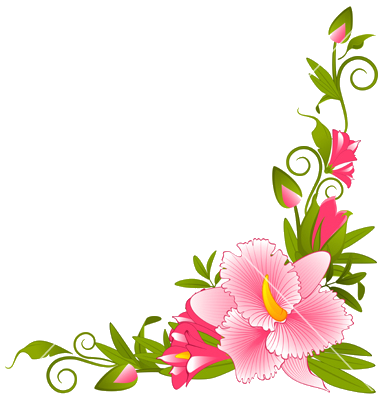 দল-১      ব্রহ্মা
দল-২     বিষ্ণু
দল-৩     শিব
একক কাজ ও মূল্যায়ন
শূন্যস্থান পূরণ করঃ
 দেবতা বা দেব-দেবী ঈশ্বরের_________ রূপ।
ঈশ্বরের কোন গুণ বা ক্ষমতা আকার পেলে তাকে _______ বলে।
প্রশ্নের উত্তর দাওঃ
তিনজন দেব-দেবীর নাম লিখ।
ঈশ্বর কোন দেবতারূপে জীবকে সৃষ্টি করেন?
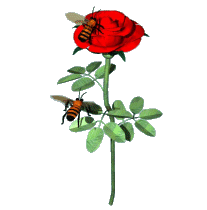 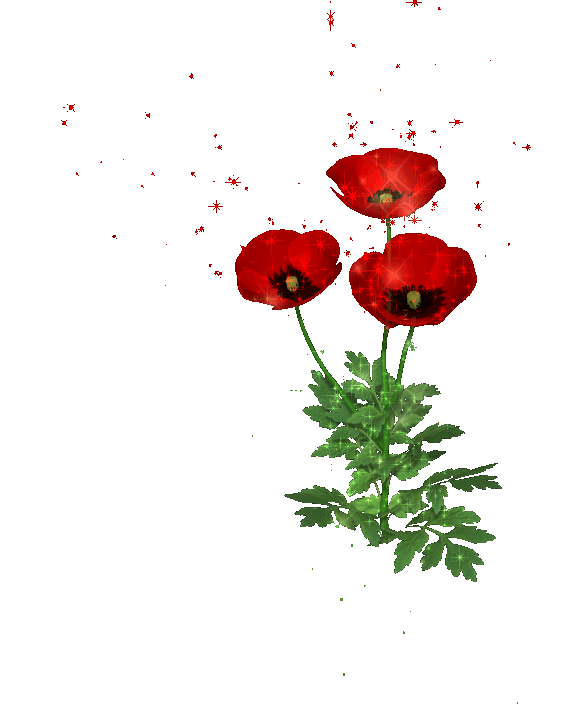 ধন্যবাদ
সবাই ভাল থাকো
করোনাকে দূরে রাখো।
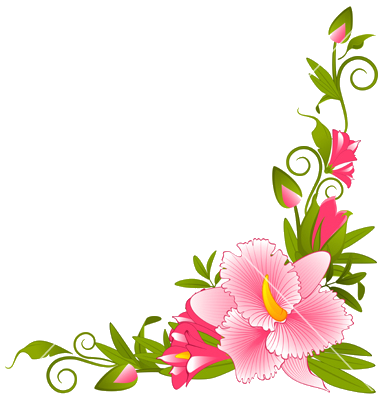